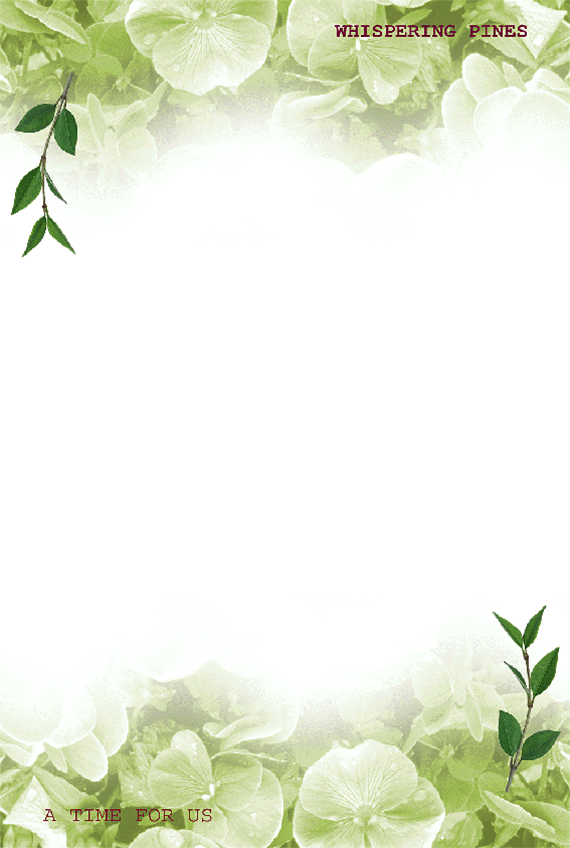 CHÀO CÁC EM HỌC SINH CHĂM NGOAN !
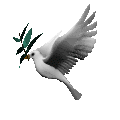 Tự nhiên và xã hội lớp 1:
kết nối tri thức với cuộc sống
BÀI 23 : vận động và nghỉ ngơi
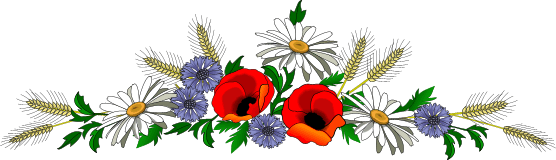 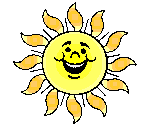 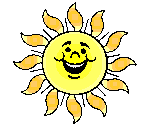 Khởi động.
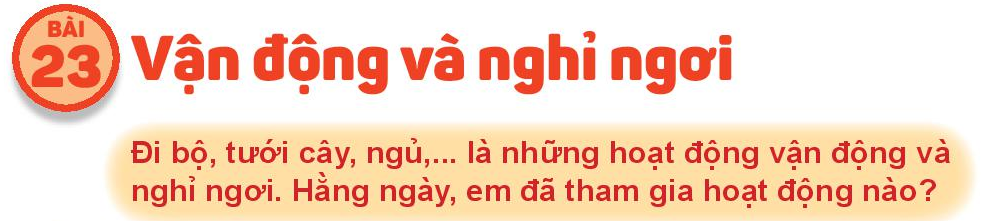 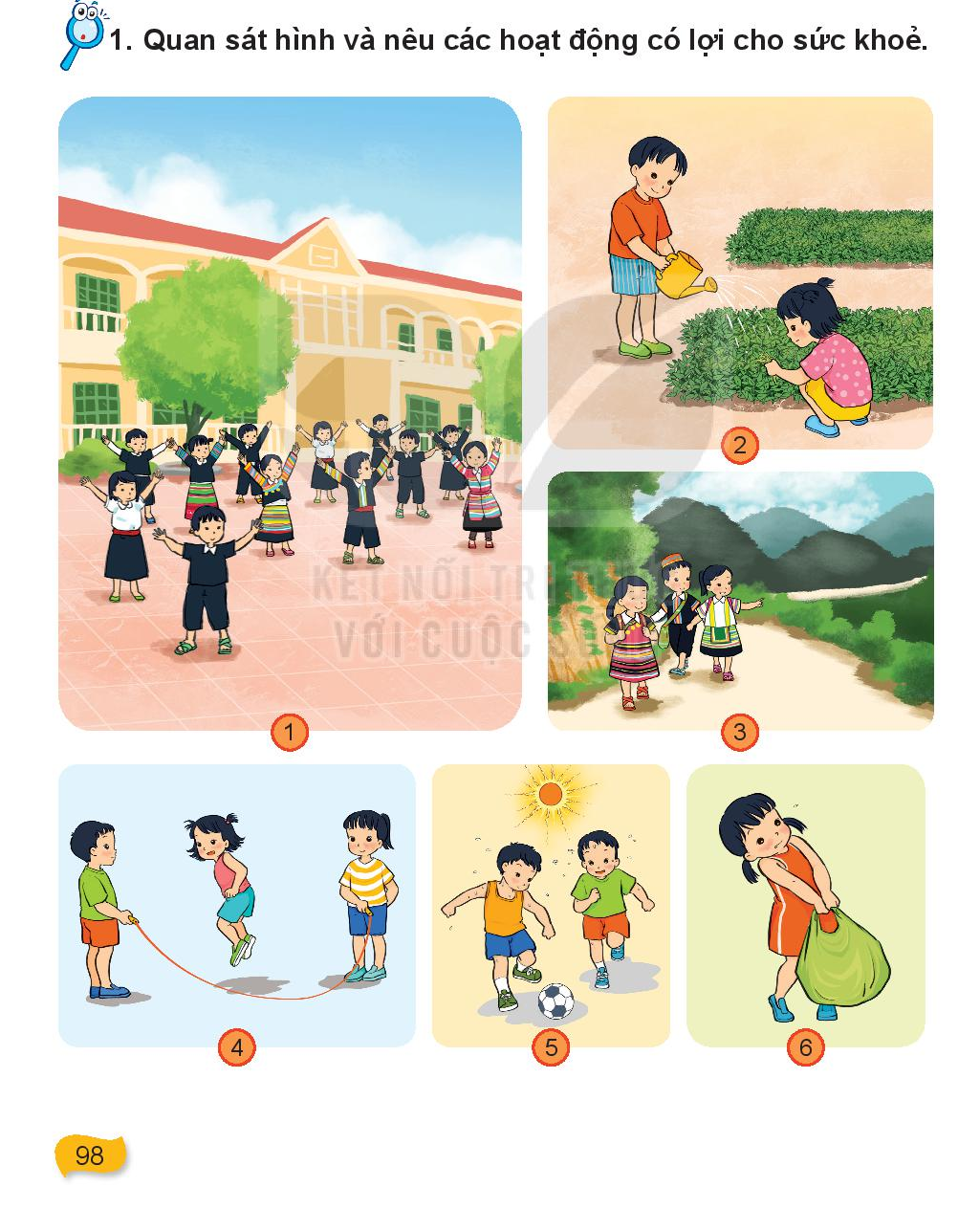 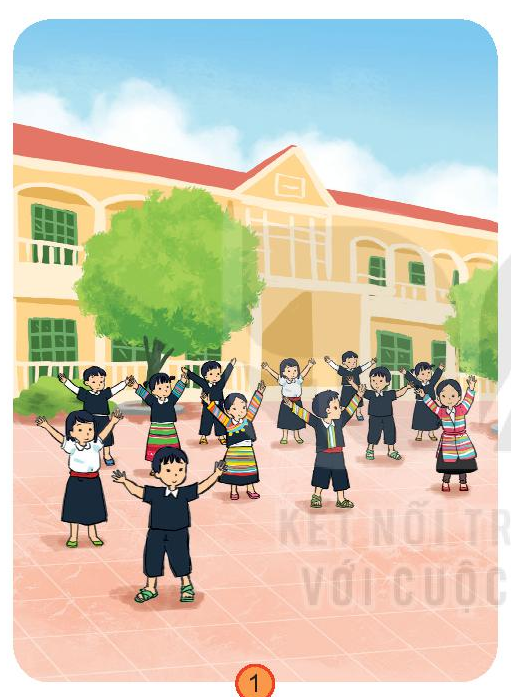 Tập thể dục
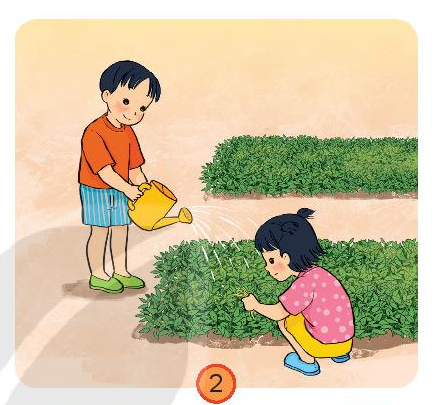 Tưới rau và nhổ cỏ
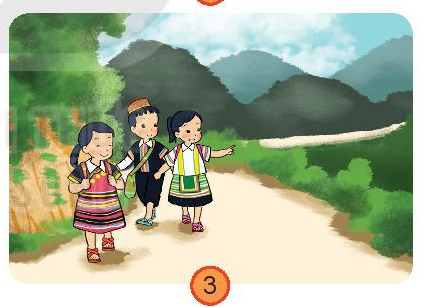 Ngắm cảnh đẹp
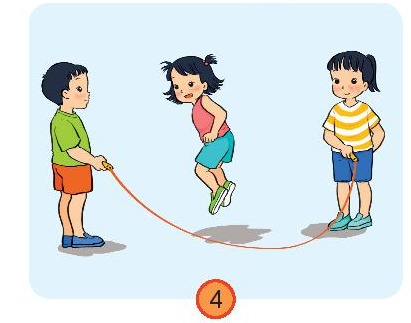 Nhảy dây
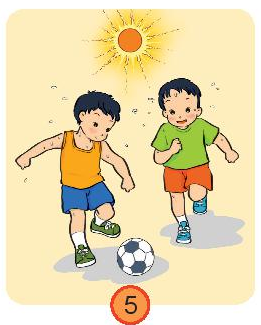 Đá bóng dưới trời nắng
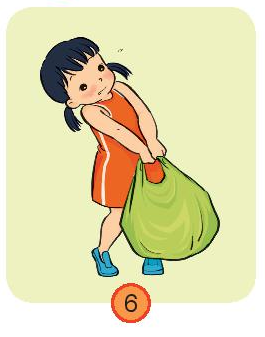 Làm việc quá sức
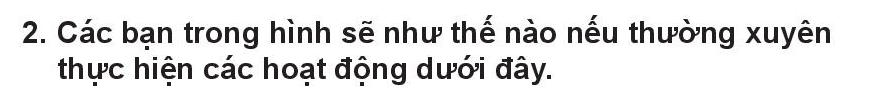 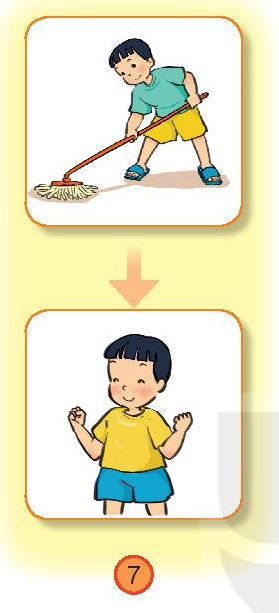 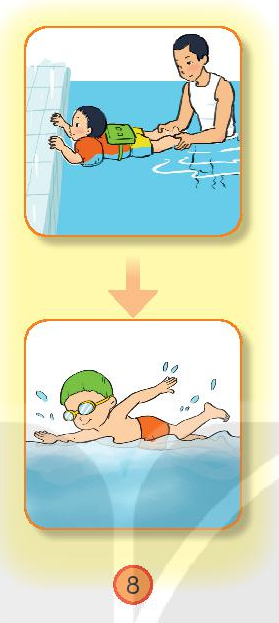 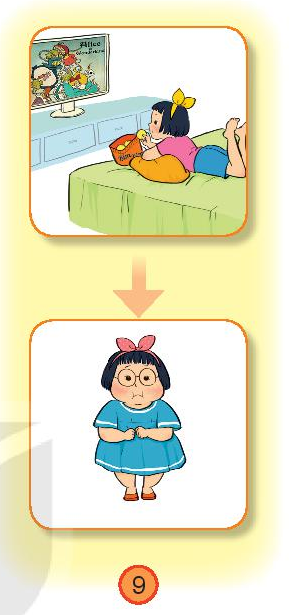 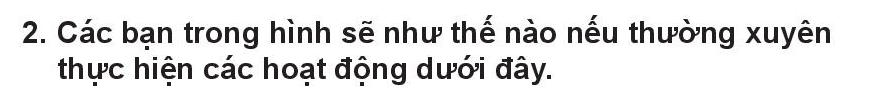 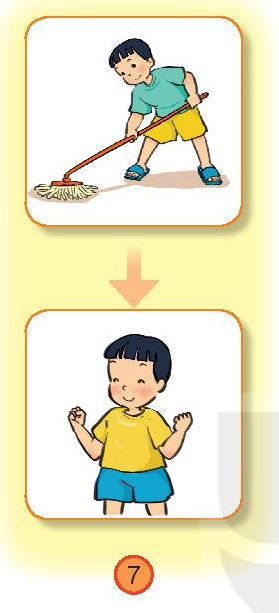 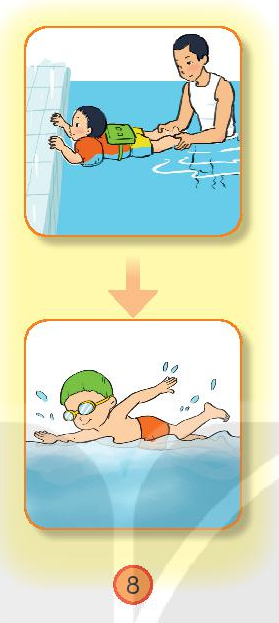 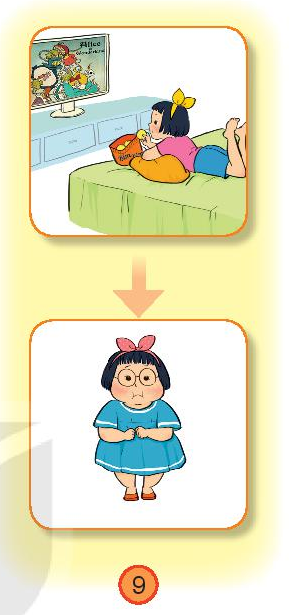 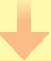 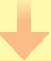 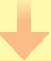 Cận thị , béo phì
Mạnh khỏe
Bơi lội giỏi
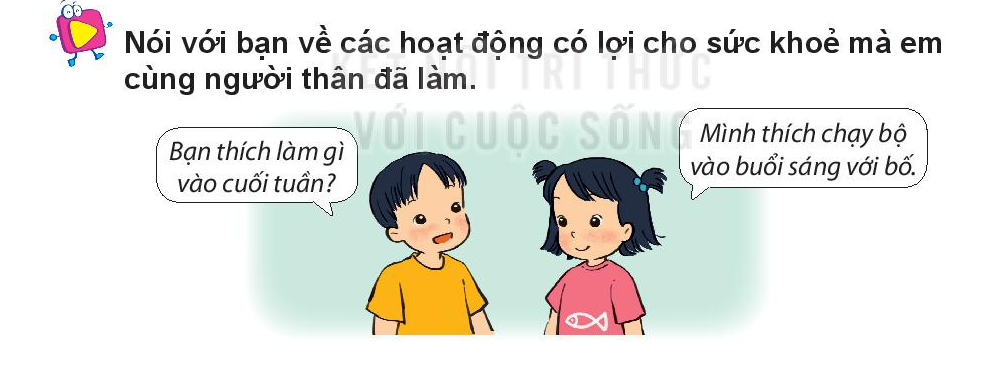 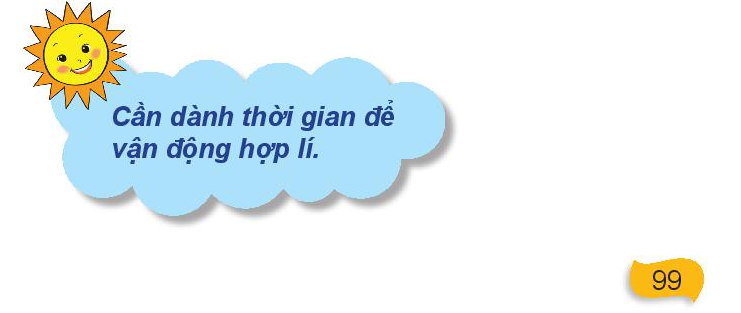 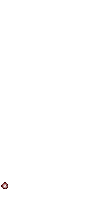 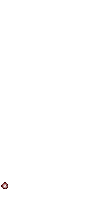 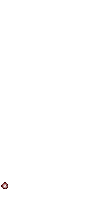 GIỜ HỌC ĐẾN ĐÂY KẾT THÚC
 XIN CHÚC CÁC CHĂM NGOAN !